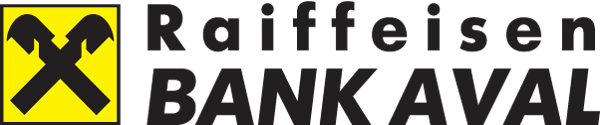 сервіс для оплати чайових без готівки
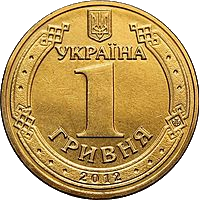 Новий сервіс дозволяє швидко та зручно залишити винагороду офіціанту                      				         безготівково — оплативши чайові будь-якою банківською карткою
                    або ж платіжним пристроєм з NFC.
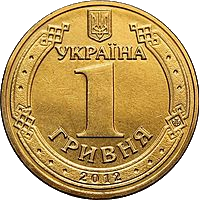 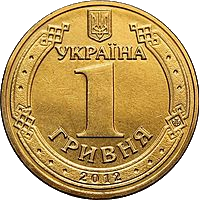 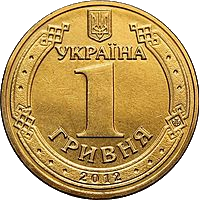 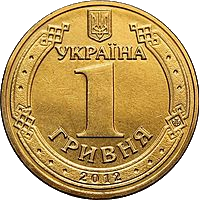 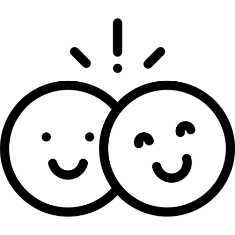 емоція
Переваги для клієнта
КОМФОРТ
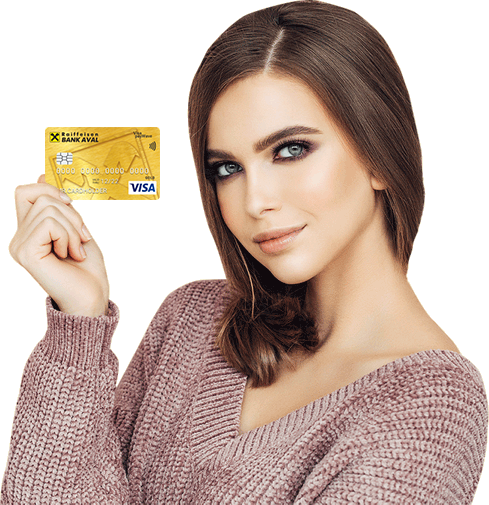 клієнт не відчуває незручності не маючи з собою готівки.
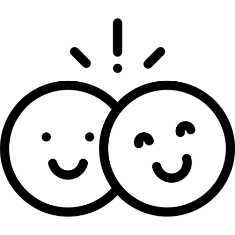 емоція
Переваги для клієнта.Як це працює.
КОМФОРТ
Якщо клієнт бажає оплатити винагороду за обслуговування безготівково, офіціант обирає на платіжному терміналі опцію «Оплата з чайовими», вводить свій унікальний номер та суму замовлення у закладі. 

Після цього термінал запропонує кілька варіантів оплати чайових — фіксований відсоток винагороди (5%, 10% чи 15% від вартості замовлення) або будь-яку суму на розсуд самого клієнта. 

Оплата проходить двома транзакціями: оплата основного замовлення
та оплата чайових. 

Жодних додаткових комісій для клієнта при розрахунку та оплаті чайових не нараховується, сума чайових зараховується безпосередньо на банківську картку офіціанта.
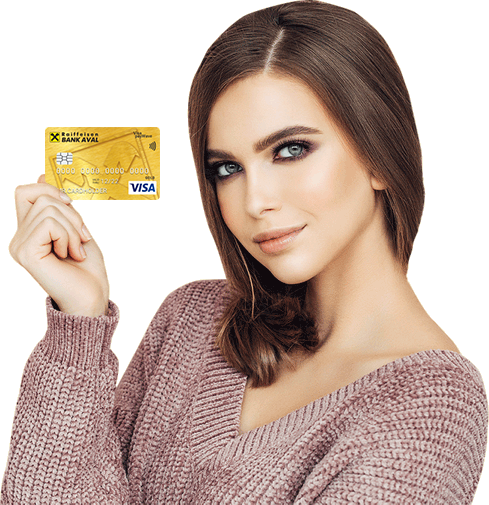 емоція
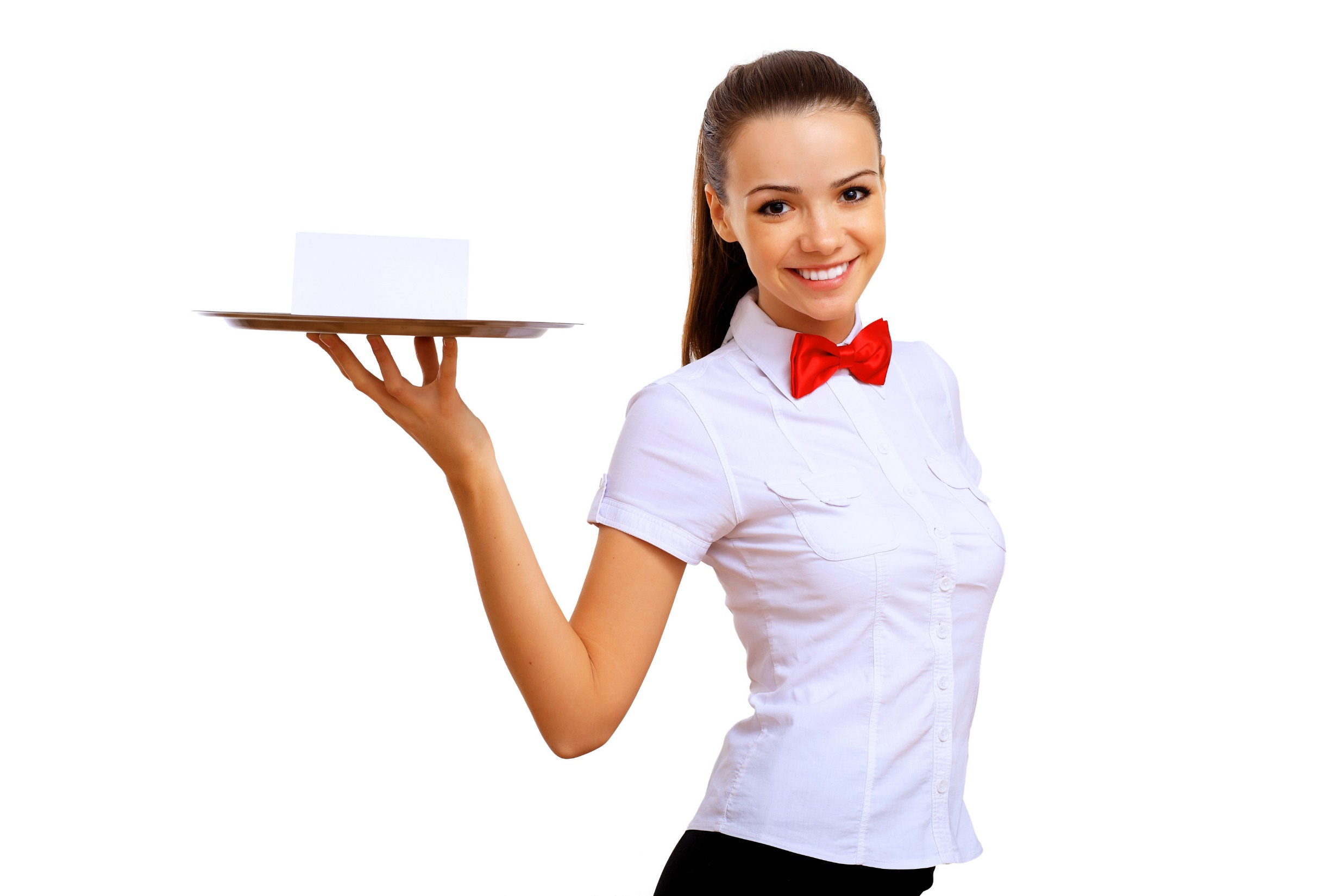 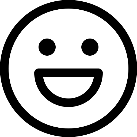 Переваги для офіціанта
МОТИВАЦІЯ
РАДІСТЬ
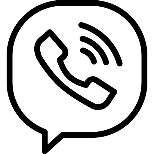 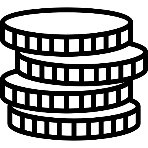 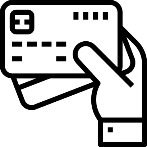 миттєве повідомлення суми чайових в режимі онлайн за допомогою Viber
збільшення персонального доходу
отримання на власну карту будь якого українського банку суми чайових
емоція
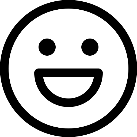 Переваги для офіціанта.
 Як це працює.
МОТИВАЦІЯ
РАДІСТЬ
Для того щоб отримати чайові безготівково, офіціанту потрібно зареєструватися на спеціальному веб-порталі та додати до онлайн-кабінету свою банківську карту будь-якого українського банку. 
Після реєстрації офіціант отримує унікальний 4-значний номер, який слугуватиме персональним ідентифікатором для отримання безготівкових чайових. В онлайн-кабінеті офіціант може самостійно управляти своїми картками, змінюючи за потреби картку для зарахування винагороди.
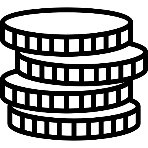 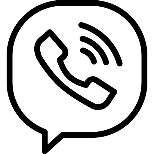 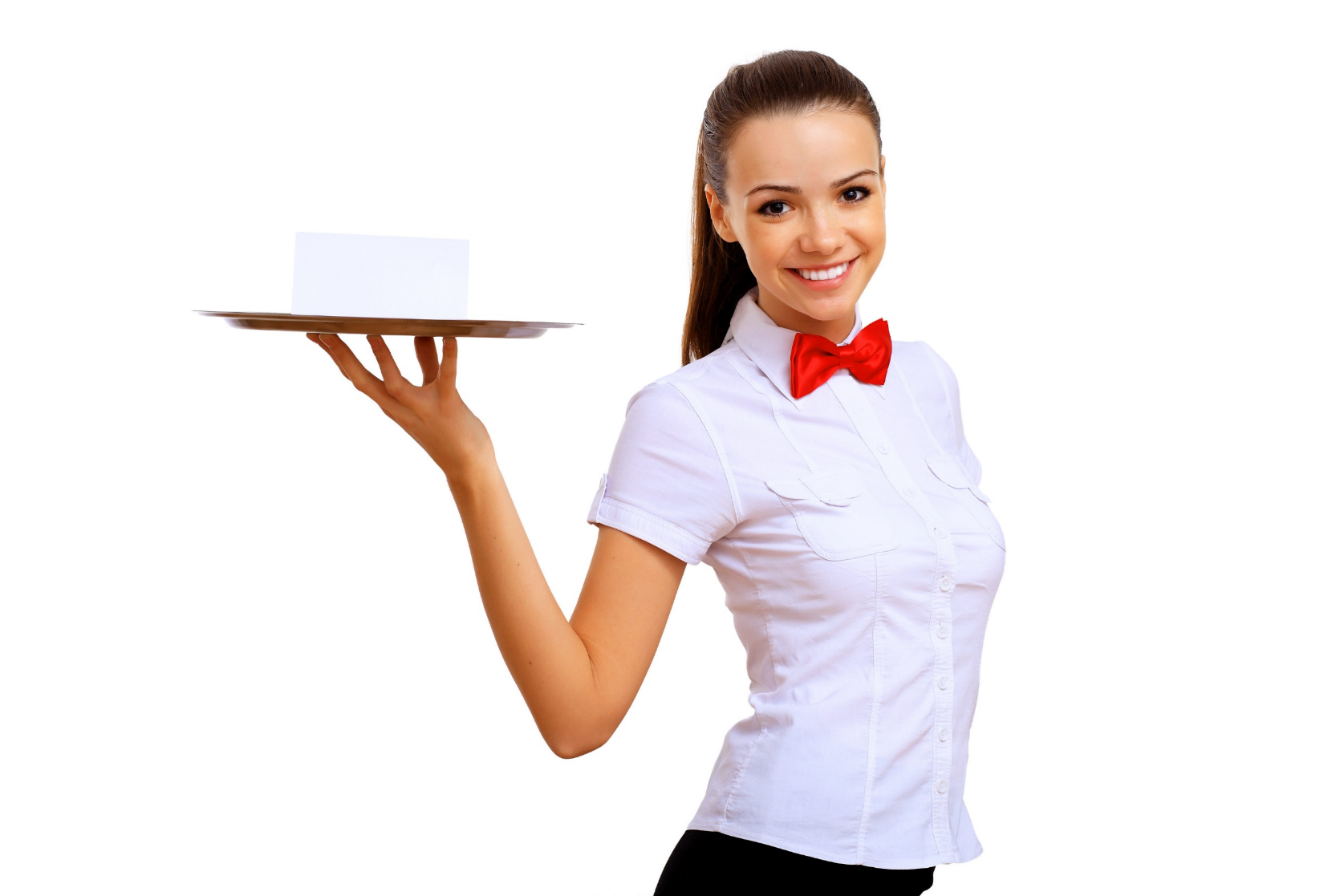 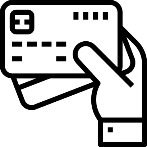 емоція
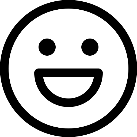 Як відбувається транзакція на терміналі
МОТИВАЦІЯ
РАДІСТЬ
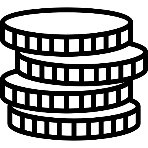 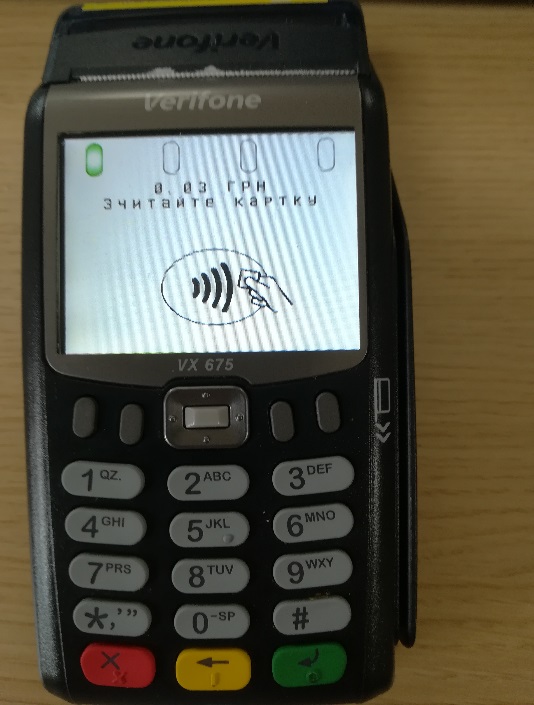 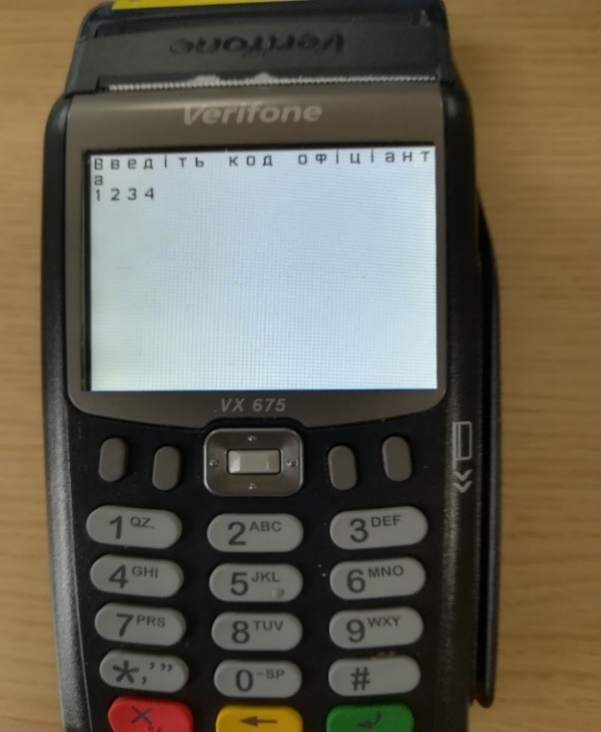 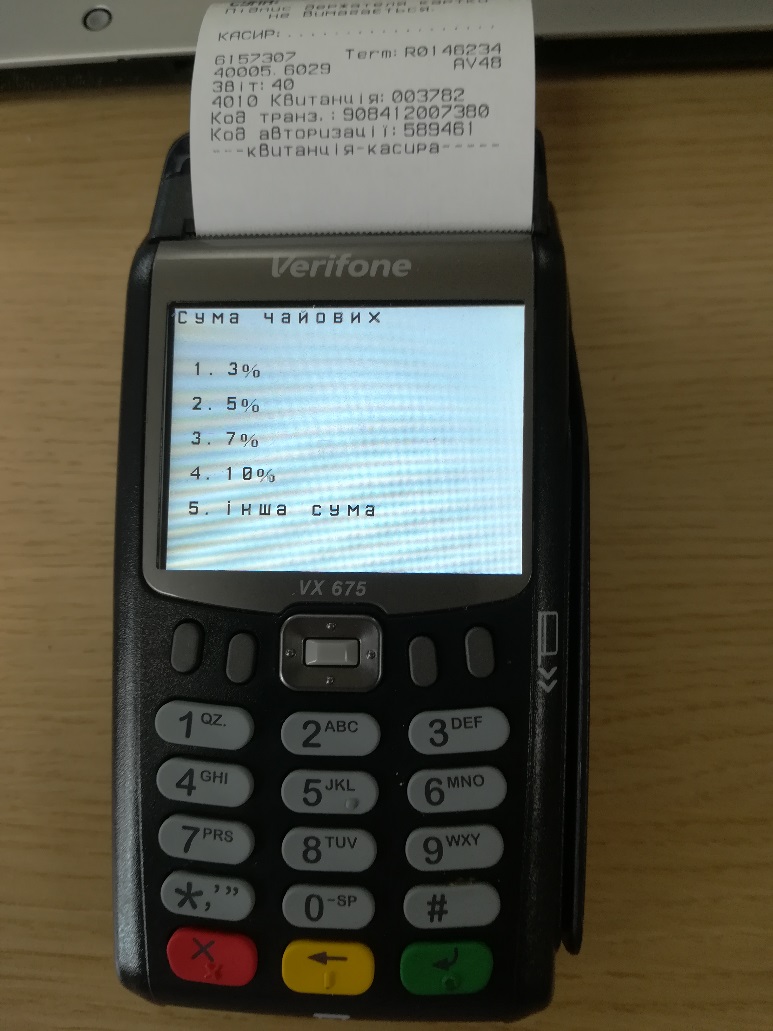 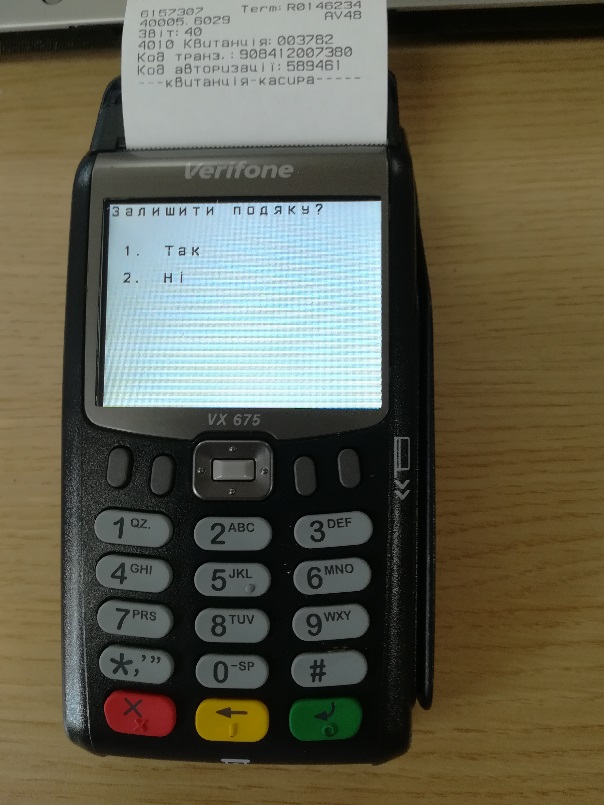 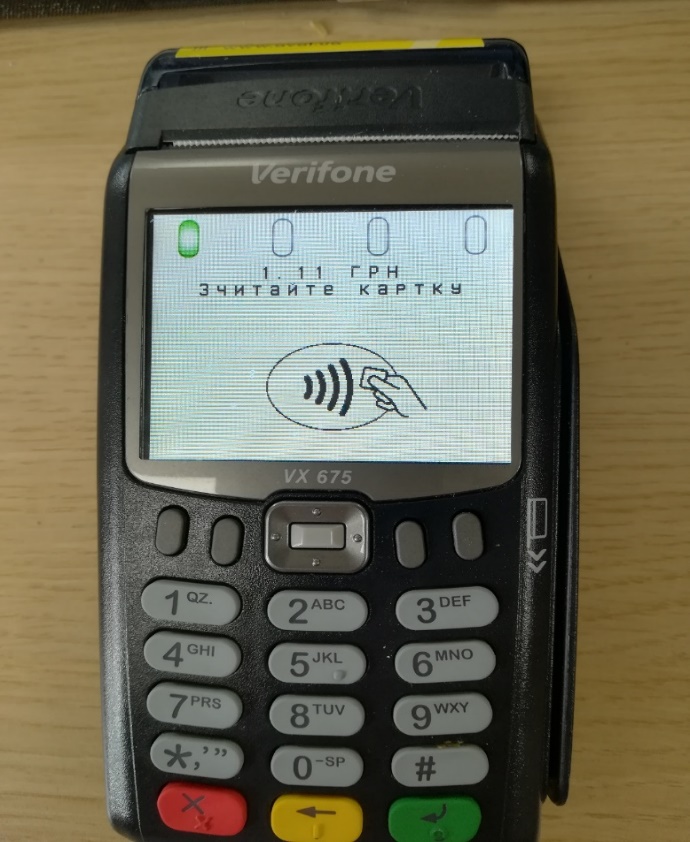 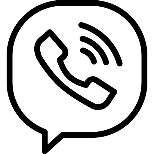 Пропонує клієнту залишити подяку/чайові
Запитує у клієнта бажаний розмір чайових
Проводить картку клієнта по транзакції чайових
Вводить ID офіціанта
Розраховує клієнта на суму замовлення
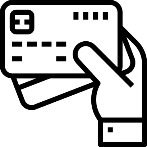 Переваги для СЕO
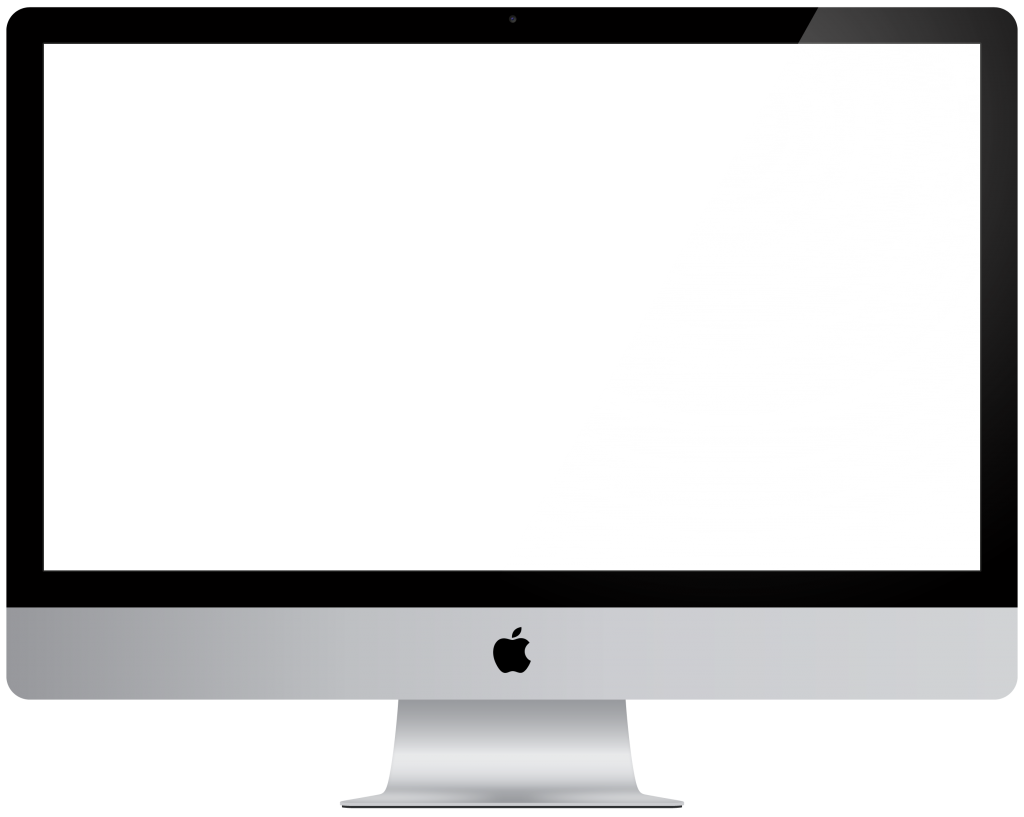 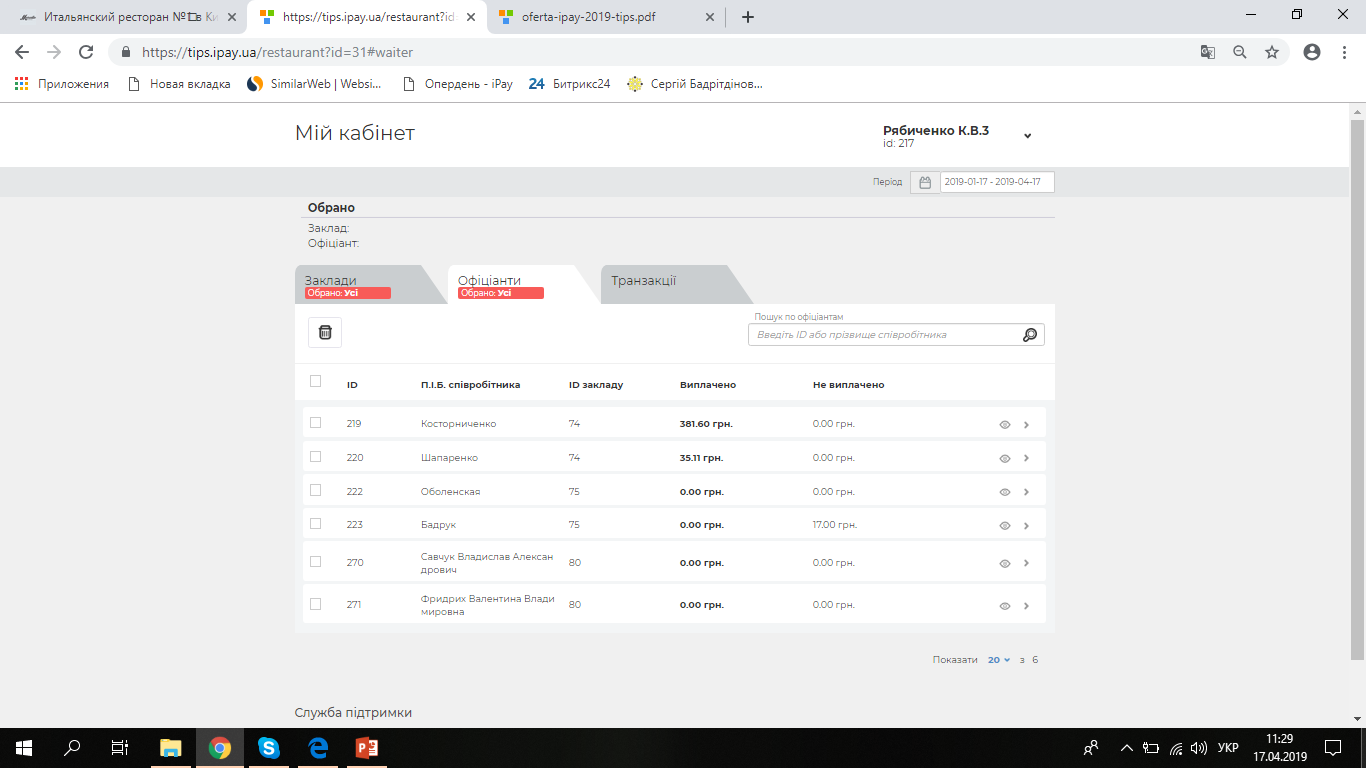 реалізовано зручний інтерфейс для контролю чайових, який можно використовувати як додатковий KPI та розуміти ефективність кожного офіціанта.

опція утримання % від чайових офіціантів для нарахування  команді кухарів, проведення мотиваційних кампаній та конкурсів серед персоналу
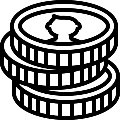 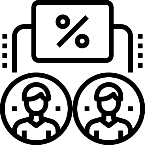 Переваги для СЕO
Як це працює.
Новостворена система виплати безготівкових чайових є також ефективним інструментом адміністрування та має багаторівневу систему управління, яку можна налаштувати під будь-яку структуру закладу: і під окремий заклад харчування, і під широку мережу. Рішення пропонує ряд додаткових унікальних можливостей, наприклад:

нарахування всіх чайових, зібраних у закладі, на одну банківську картку;

моніторинг та ведення обліку чайових у розрізі кожного офіціанта, ресторана чи всієї мережі;

налаштування відрахування певного відсотка чайових для команди кухарів, який встановлює керівництво закладу тощо.
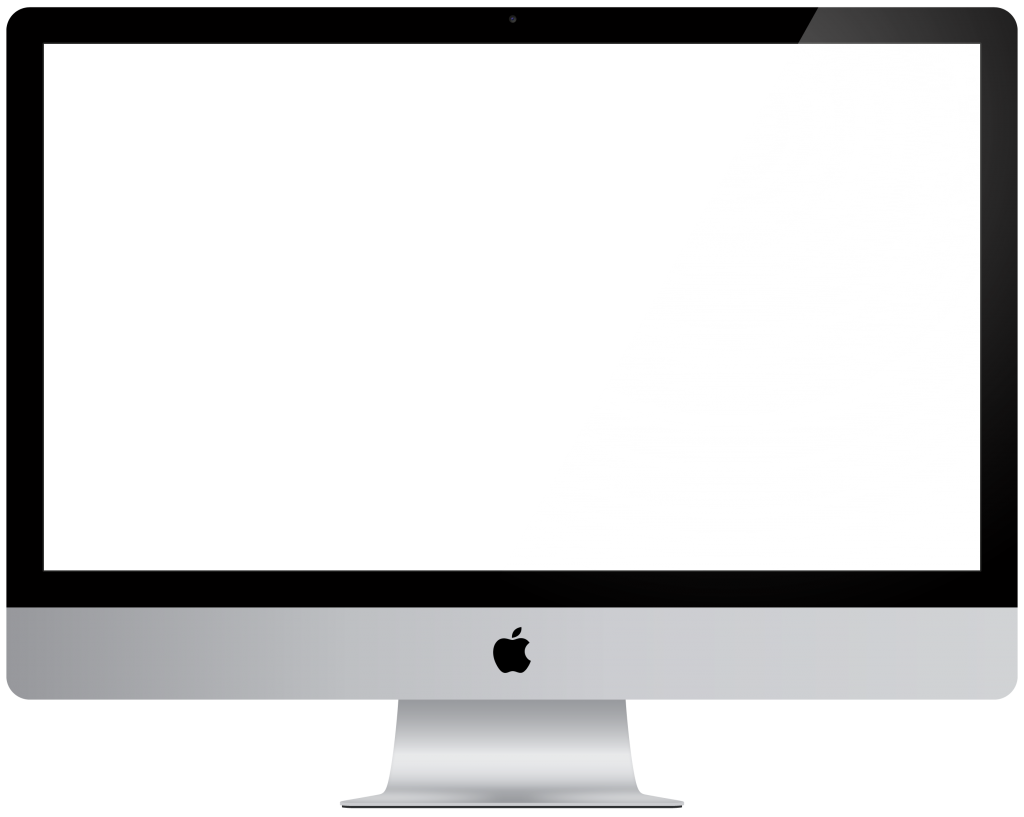 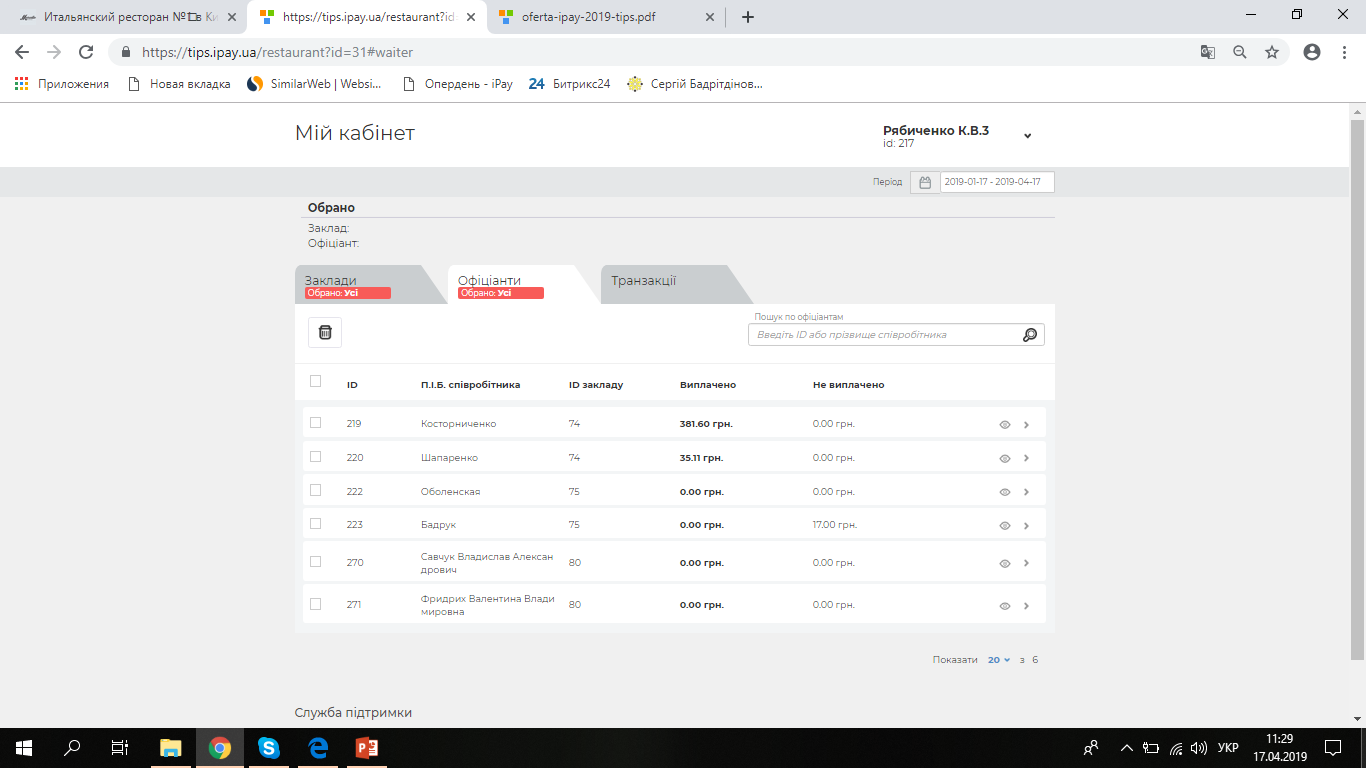 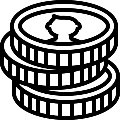 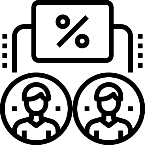 Переваги для СЕO
Як це працює.
Зарахування коштів 

Ресторан отримає кошти від операцій без   урахування подяки офіціанту

Чайові зараховуються на карту офіціанта як переказ карта-карта

Переваги сервісу

Чайові можливо залишити з будь якої картки Україна та світу та зарахувати на будь яку картку України

Вартість послуги складає 3 грн., які сплачує офіціант
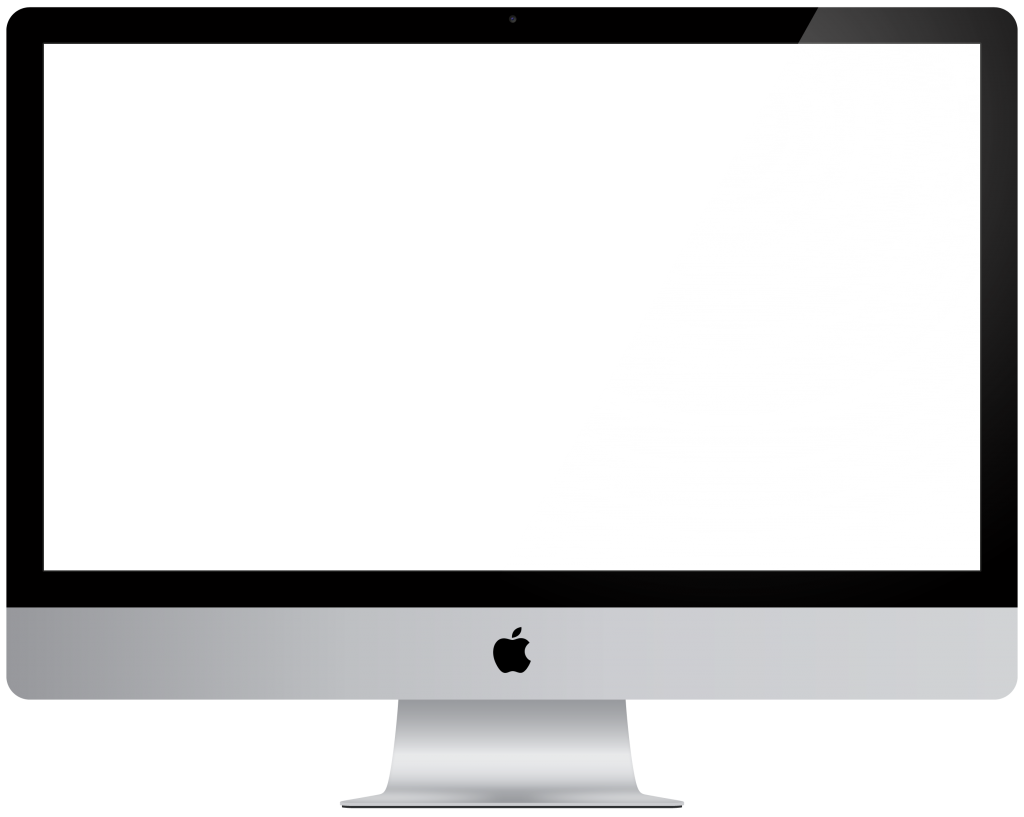 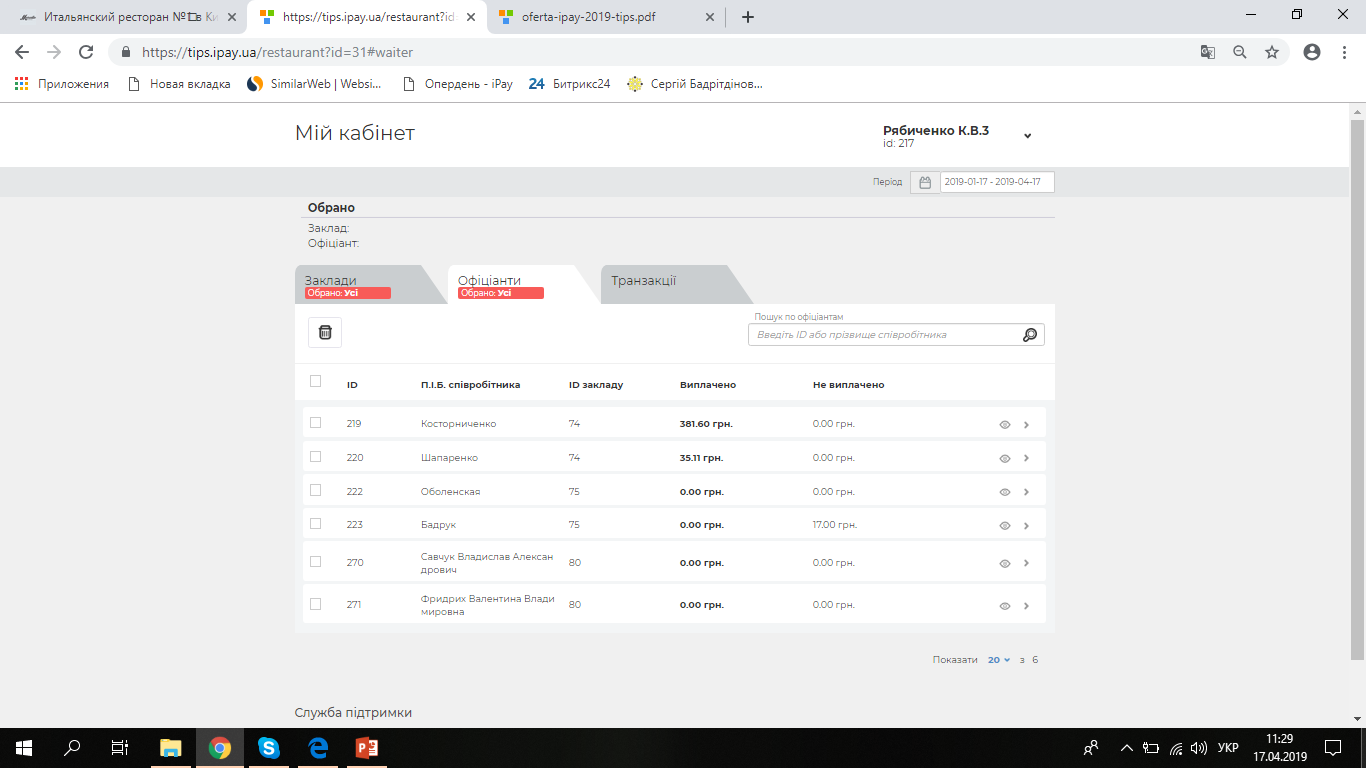 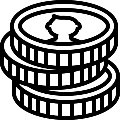 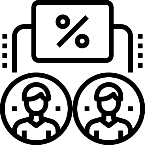 служба підтримки сервіса:
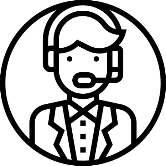 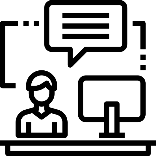 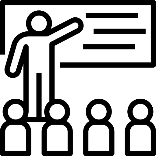 Проводить навчання персоналу ресторану
Виділена лінія контакт центру  партнера iPay.ua для офіціантів та співробітників ресторану
Закріплений керівник проекту який організовує ефективну роботу сервісу
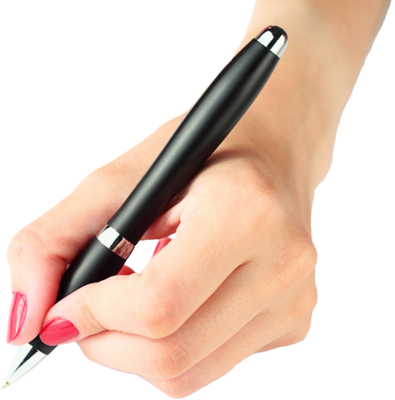 Що необхідно для підключення ресторану до сервісу
підписати договір в Райффайзен Банк Аваль на послугу - еквайринг.
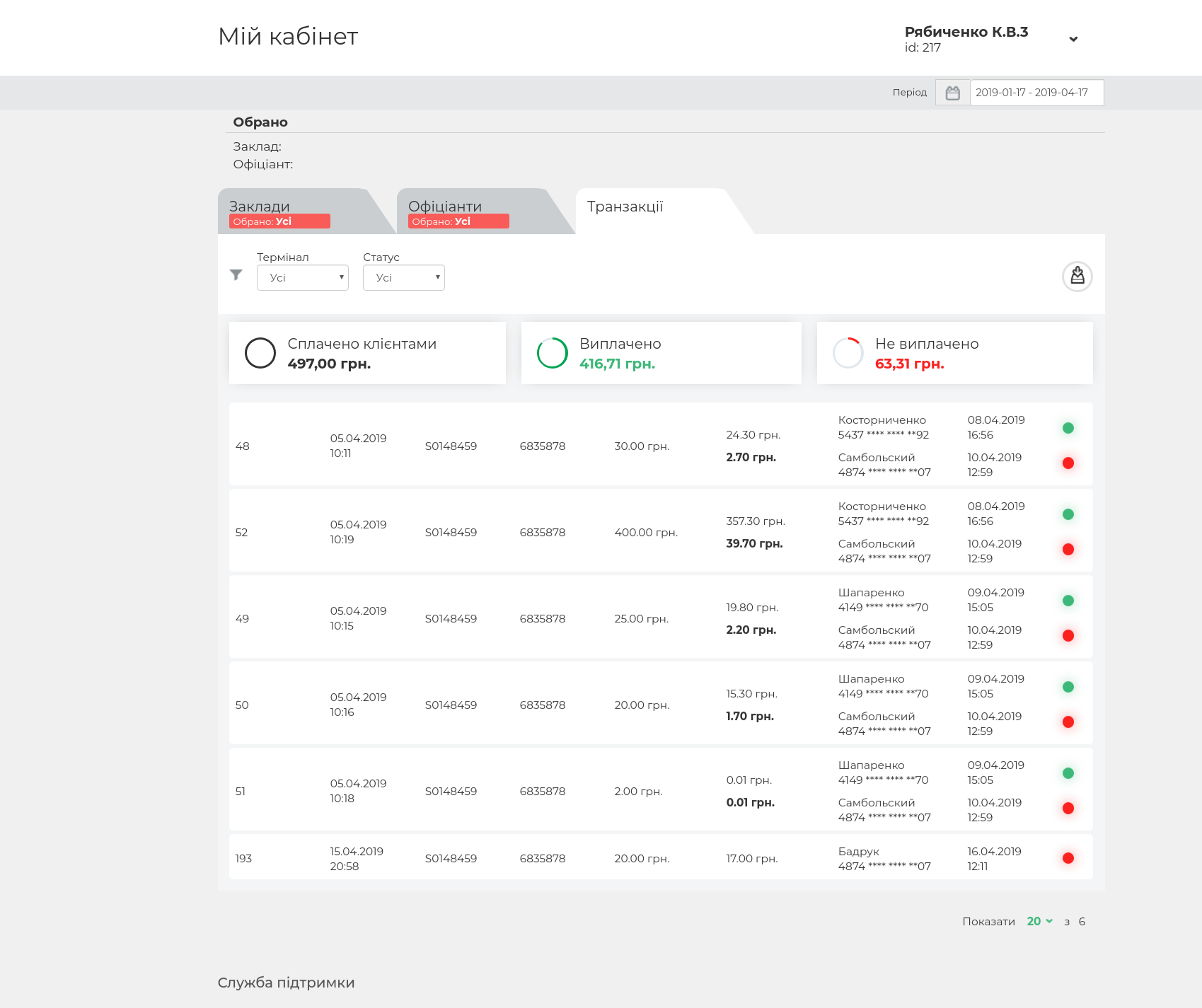 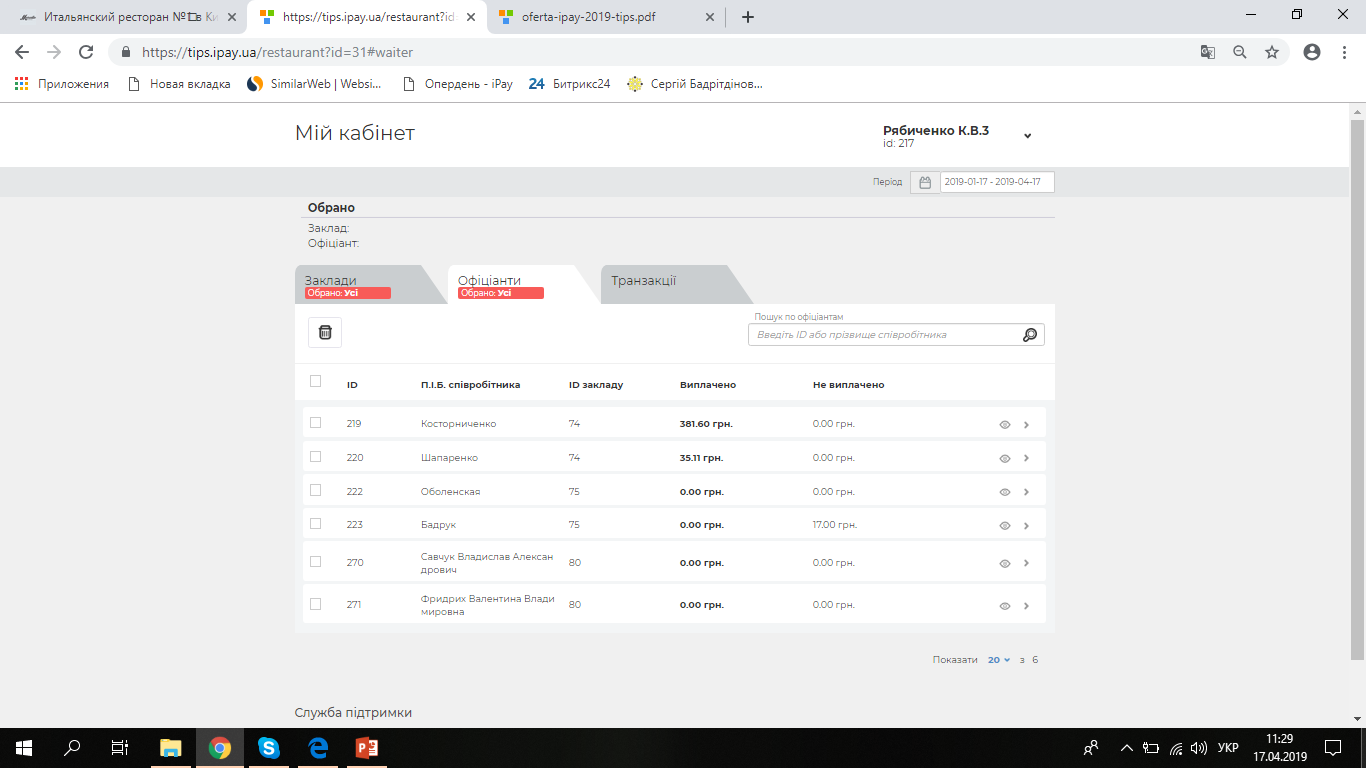 ДОДАТОК. КАБІНЕТ. ЗАКЛАДИ.Роль операційного директора
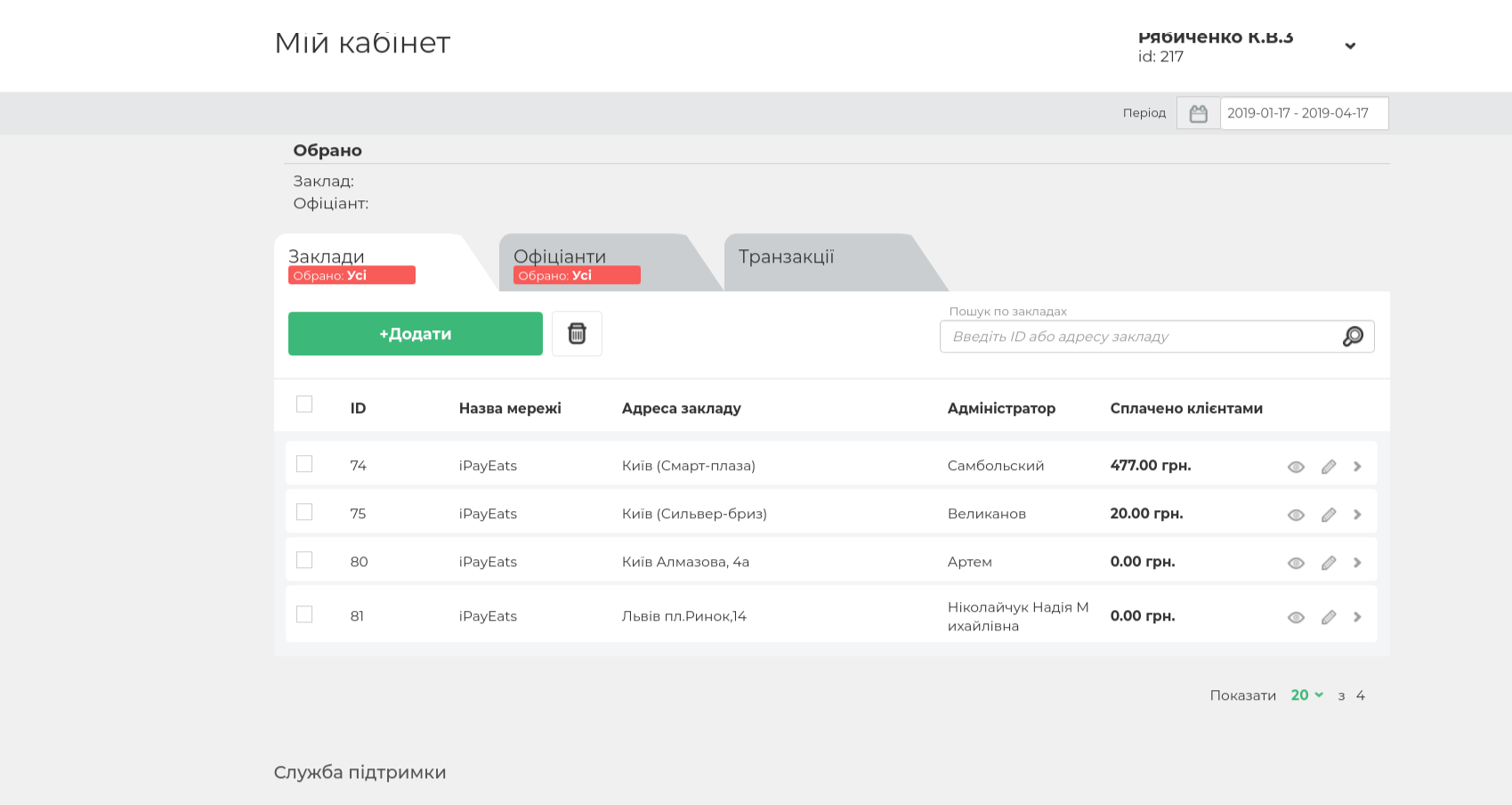 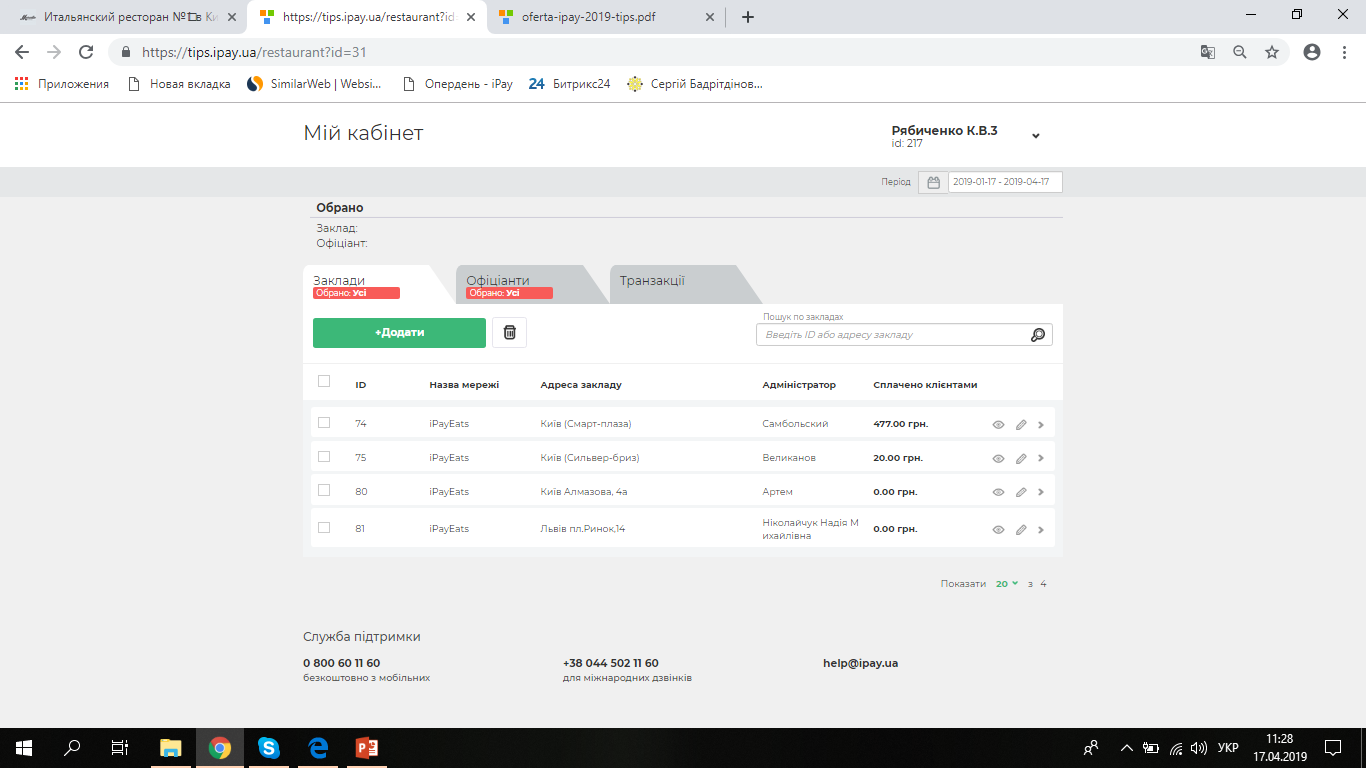 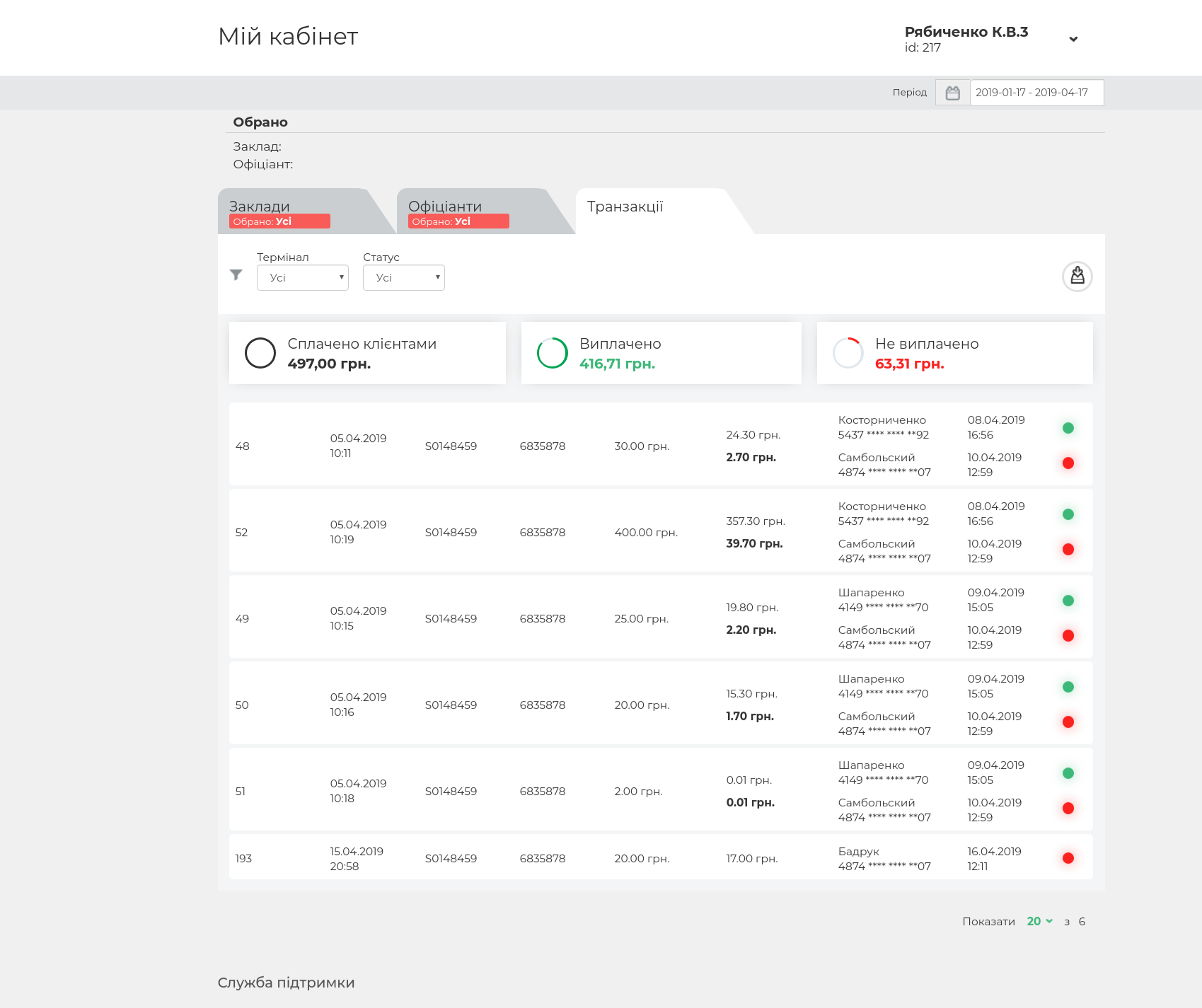 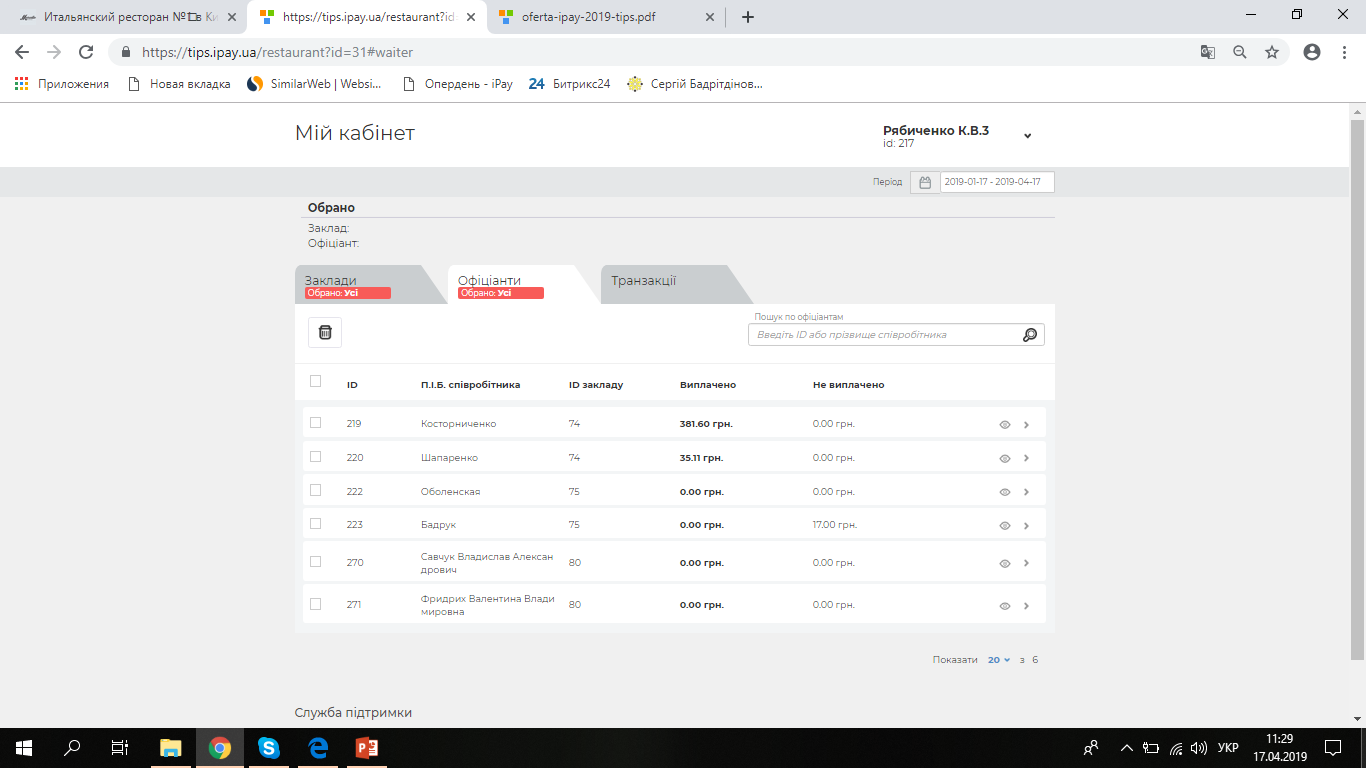 ДОДАТОК. КАБІНЕТ. ОФІЦІАНТИ.Роль операційного директора
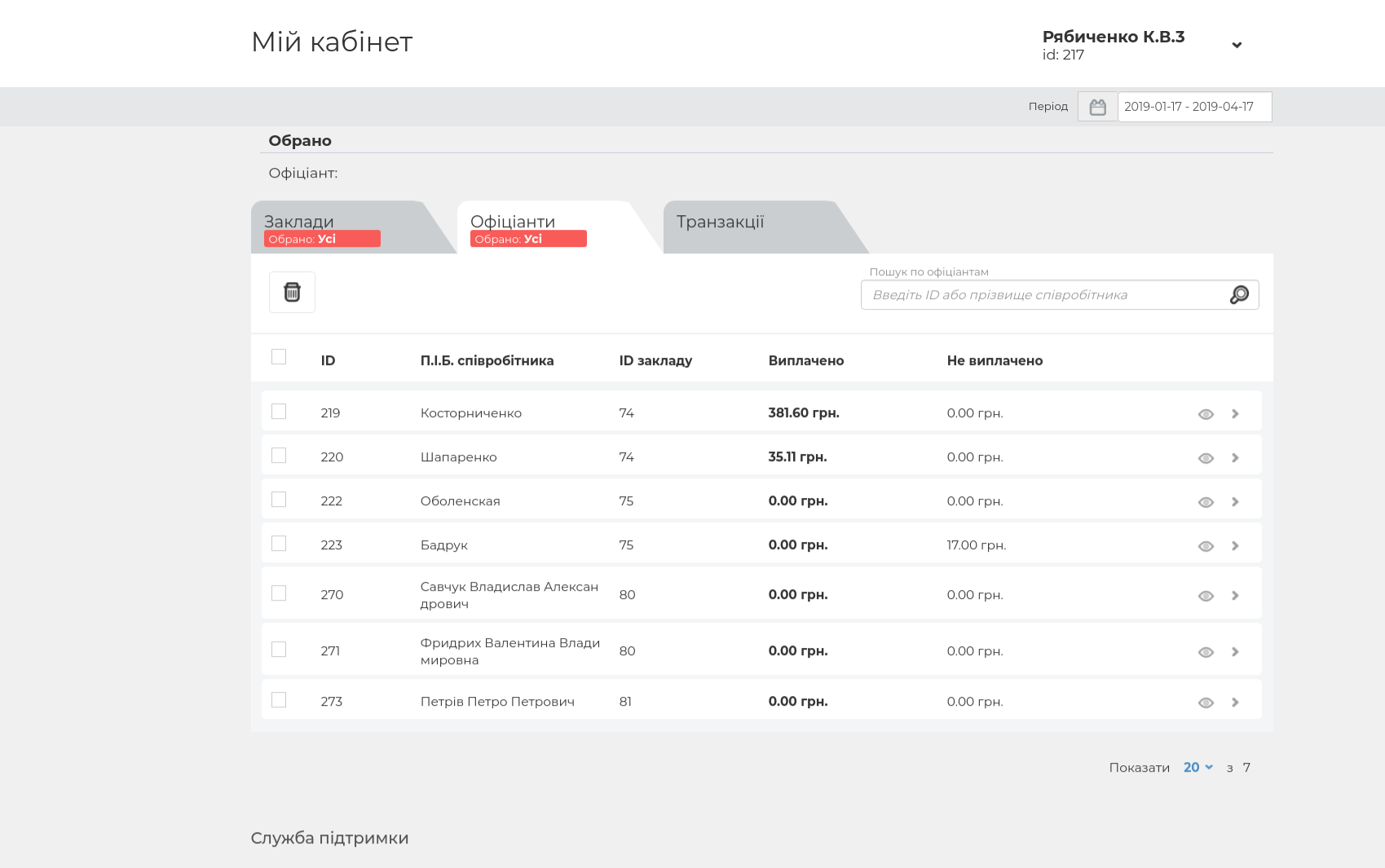 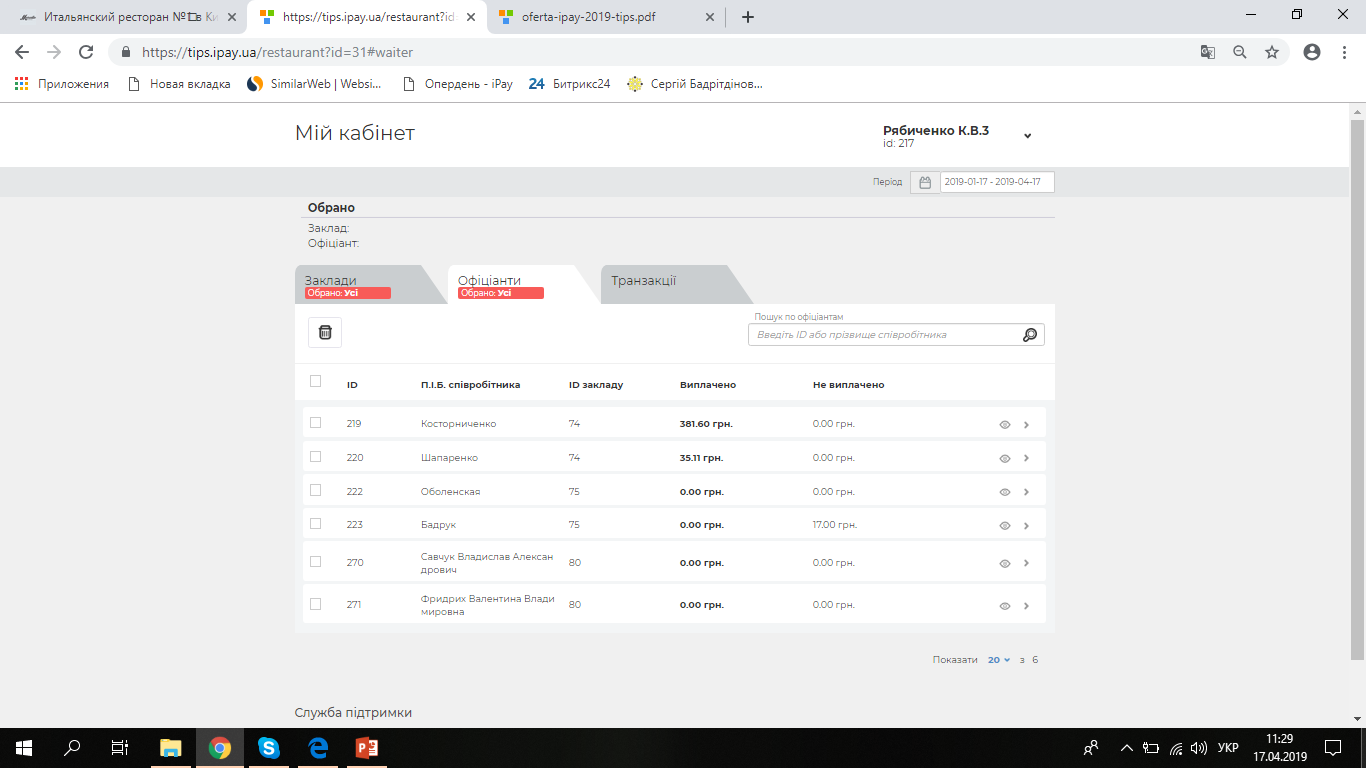 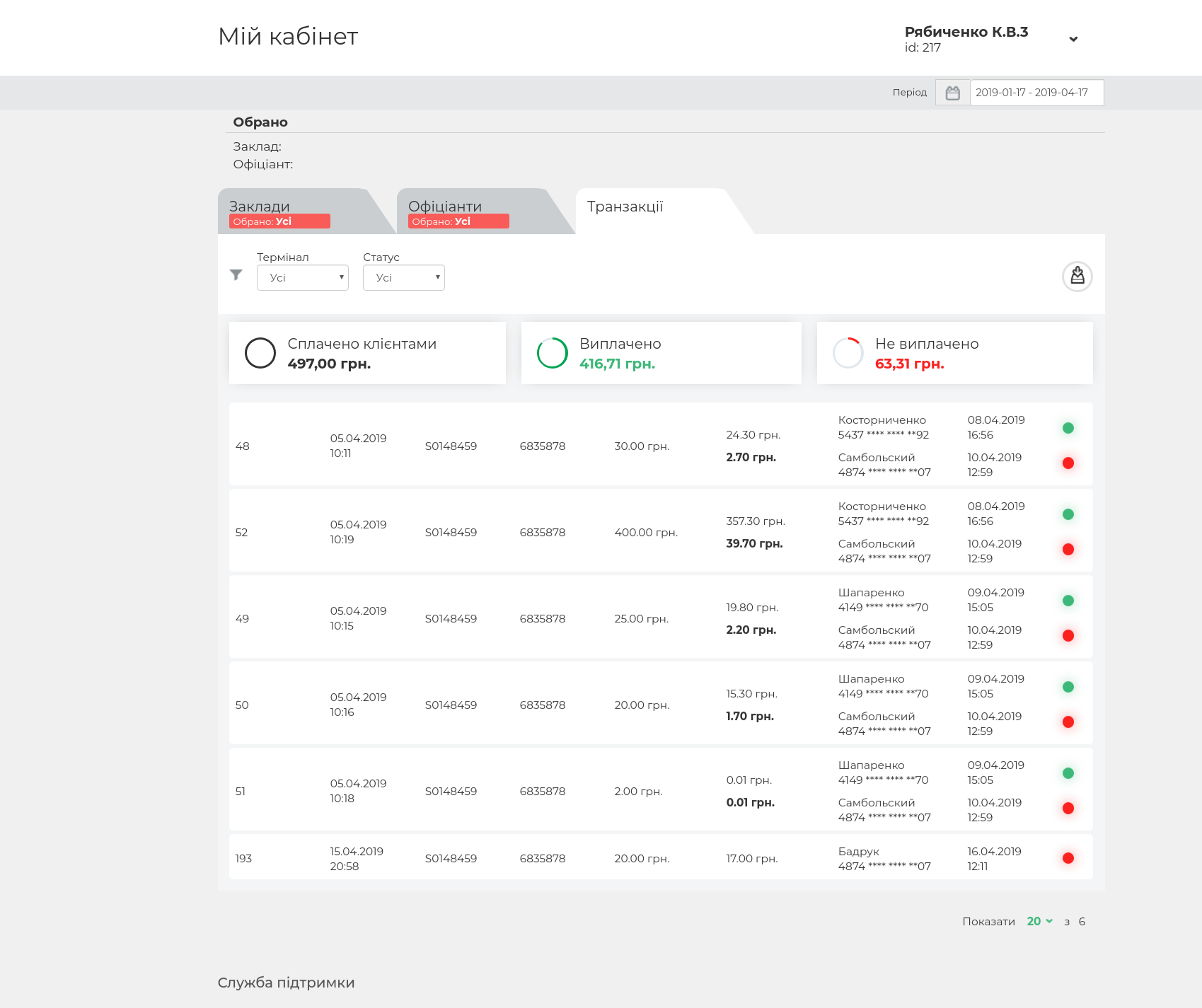 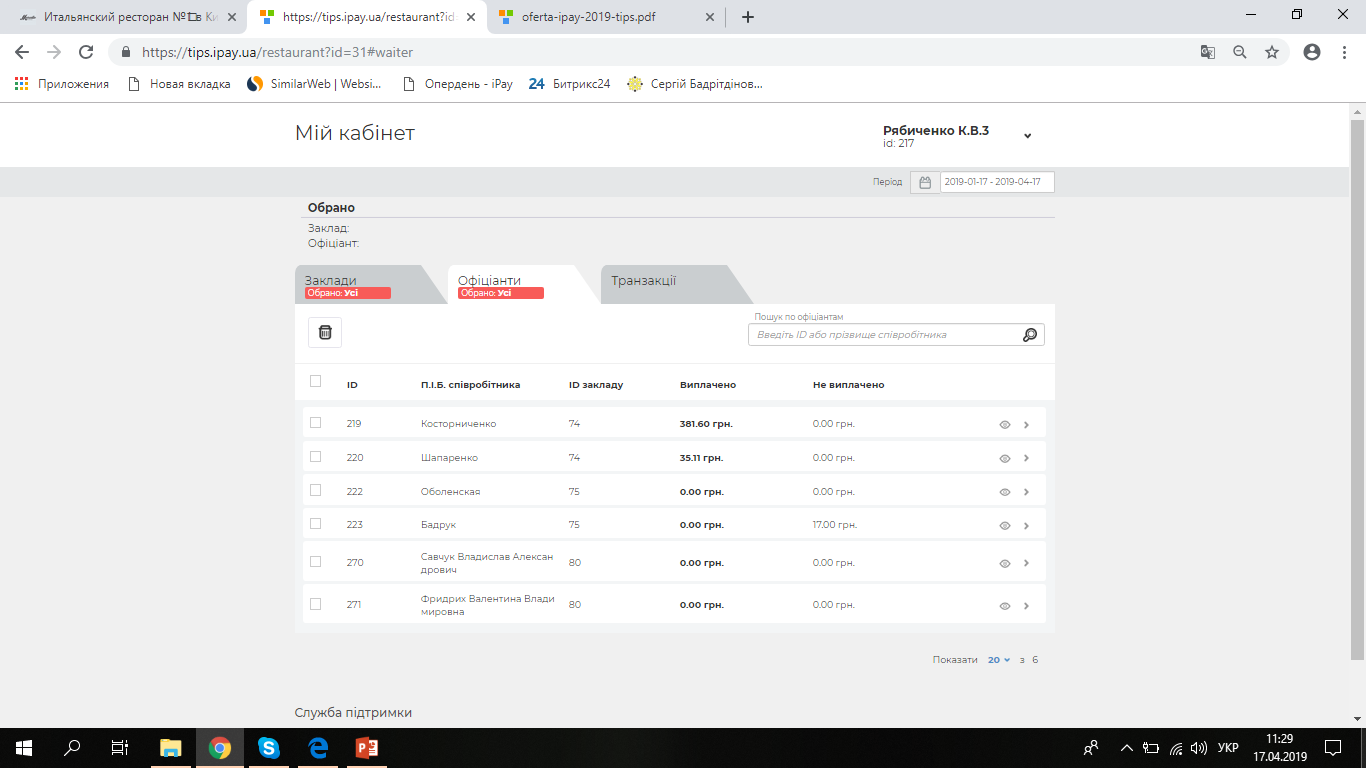 ДОДАТОК. КАБІНЕТ. ТРАНЗАКЦІЇ.Роль операційного директора.
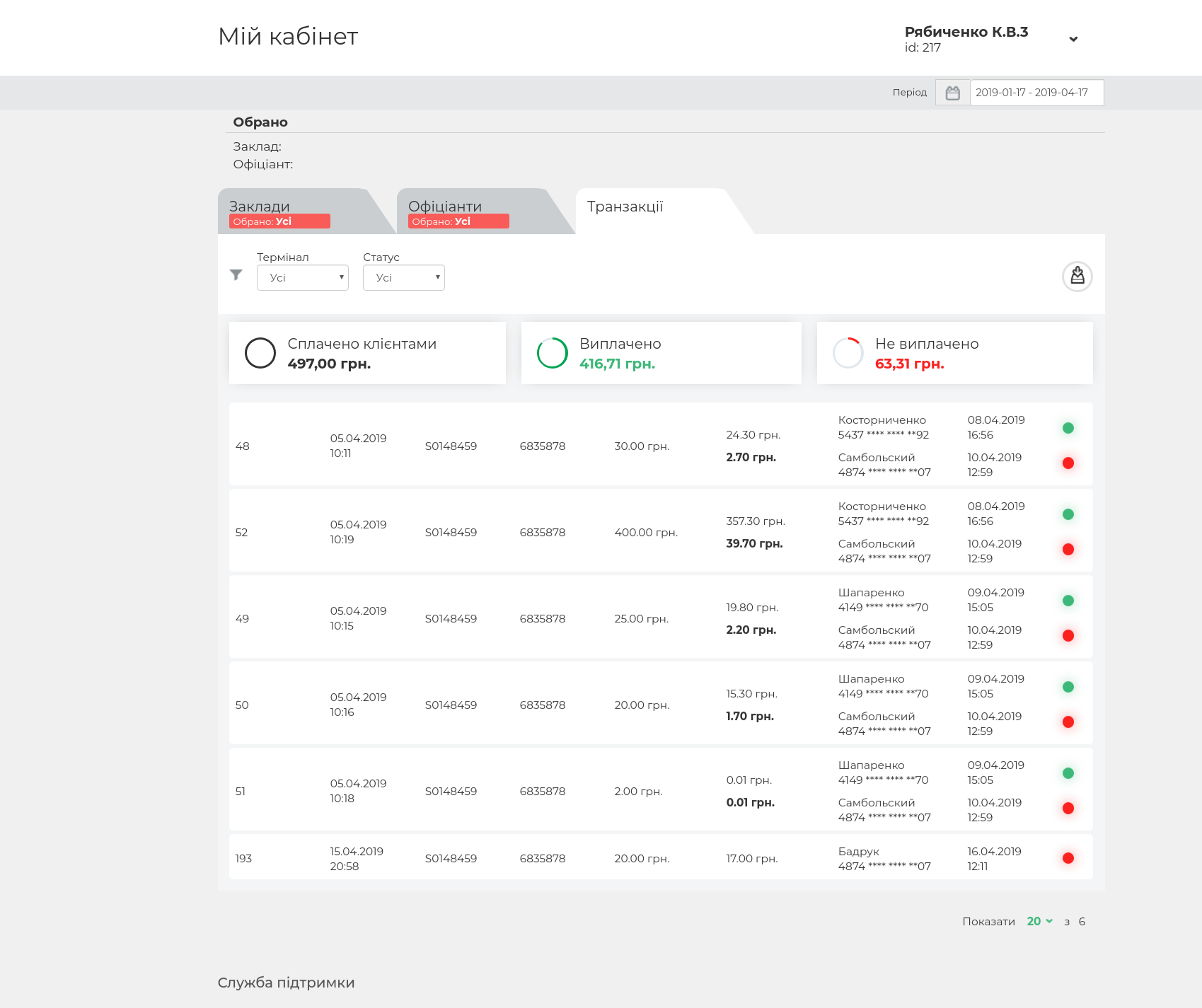